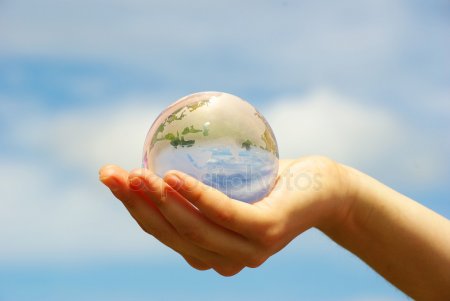 «Мой   мир»
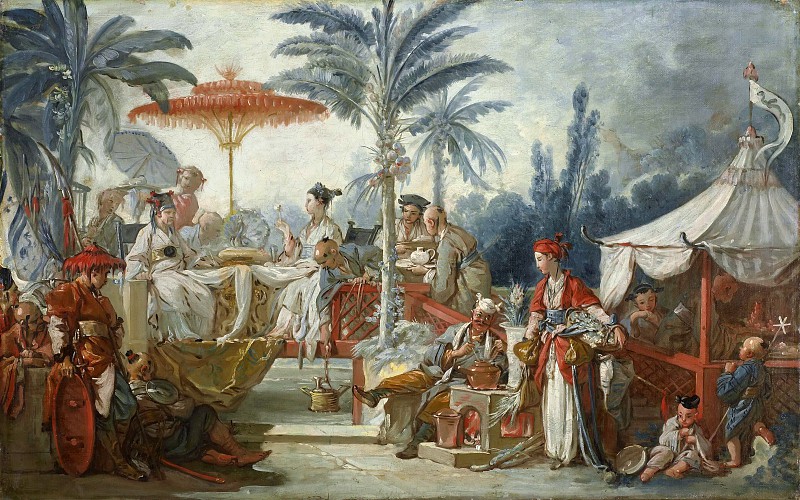 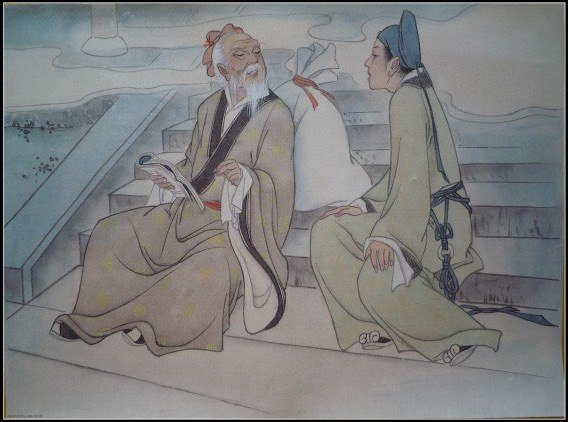 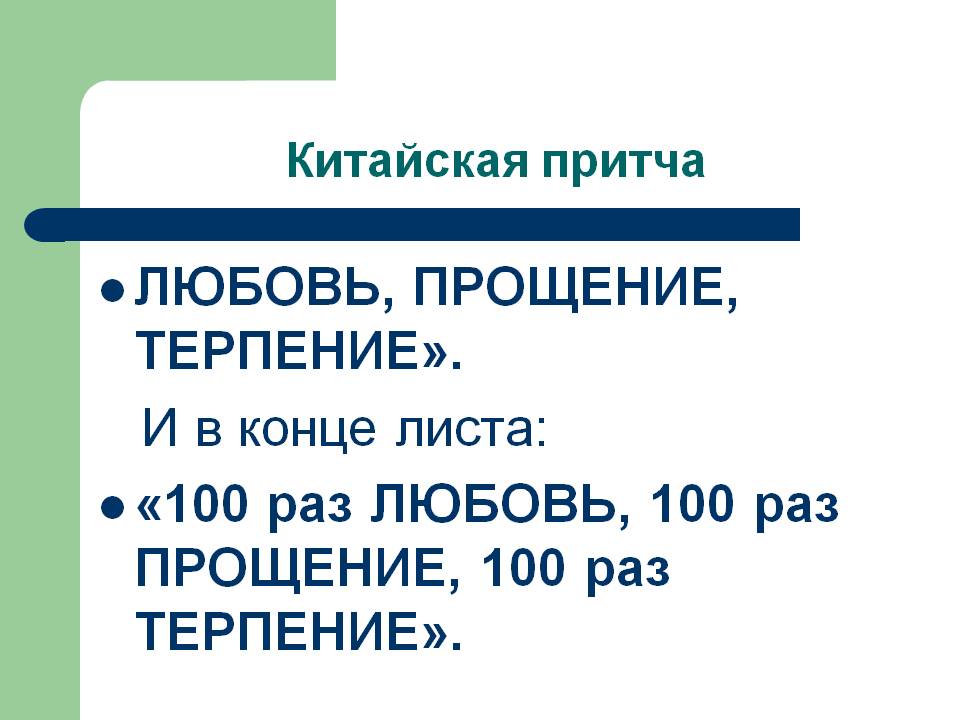 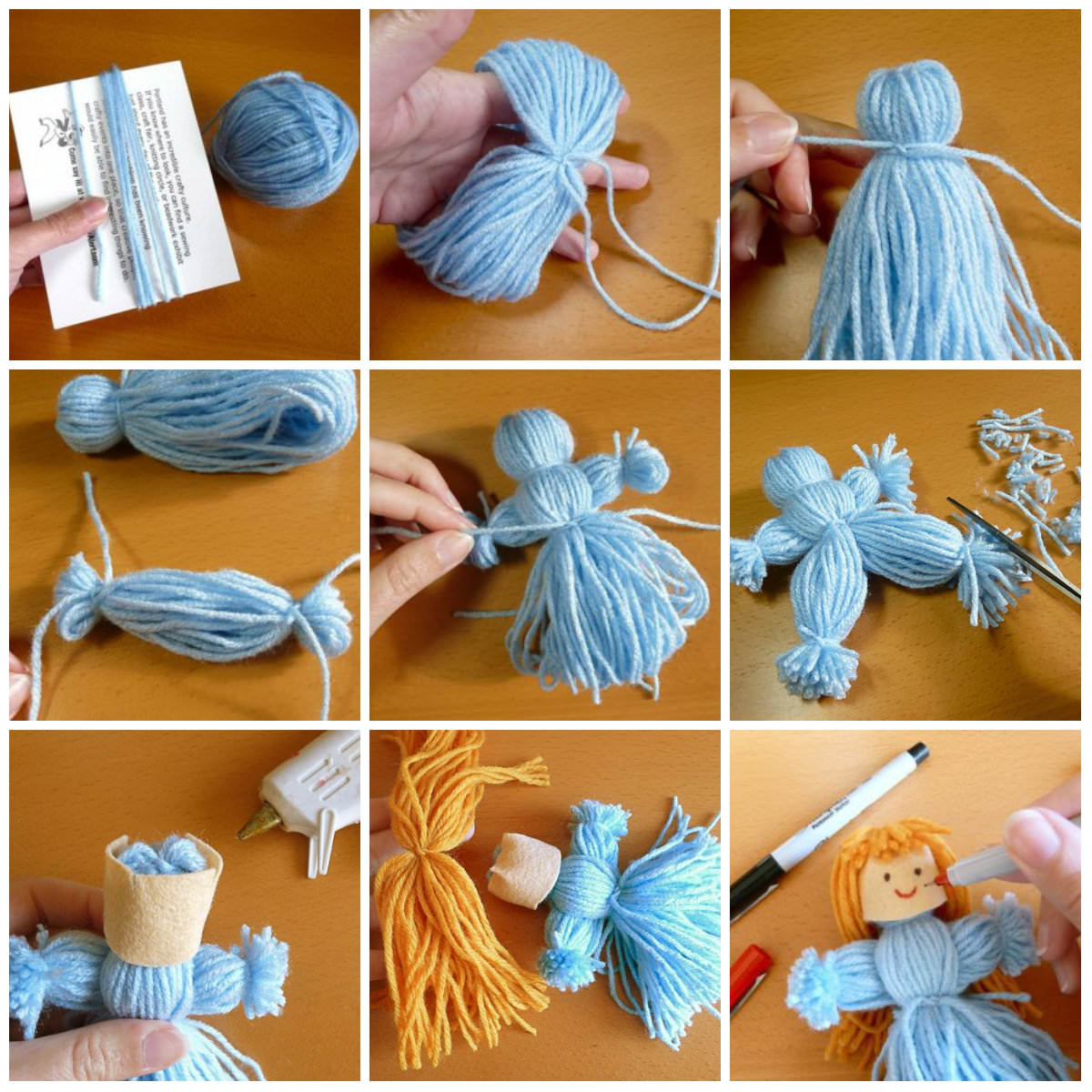